SEL0621Projeto de Circuitos Digitais I
João Navarro
I. Introdução
Objetivo: contato com tecnologia de circuitos integrados e ferramentas.
A disciplina é feita como laboratório onde são realizadas 5 experiências em, ao menos, 15 aulas
as experiências são realizadas por grupos de dois alunos, que utilizam um computador
ao fim da experiência deve ser entregue um relatório por grupo. 
 A data e horário limites para entrega dos relatórios são indicadas pelo professor (há desconto de um (1,0) ponto por dia de atraso)
 os relatórios devem ser entregues impressos
mar./2012
II. Avaliação
Além dos relatórios serão aplicadas provas individuais. A Média final será calculada como:
Se NP >= 5  e MR >= 5 
  então    {Média = 0,4*NP + 0.6*MR}
    senão  {se MR >= 5 então Media = max(NP, 3,0)
                                    senão Media = min(NP, MR) }
onde 
NP: nota da prova
MR: média geométrica das notas dos relatórios. Exemplo: 4 relatórios corrigidos:
(R1*R2*R3*R4)0.25
R1, R2, R3 e R4: notas dos relatórios
mar./2019
Para ser aprovado o aluno deverá ter media igual ou superior de 5,0 e presença igual ou superior a 70%. A presença no laboratório é rigorosamente controlada. 

Faltas podem ser repostas assistindo aula com a outra turma.

Na elaboração dos relatórios, os alunos podem e devem discutir com colegas. No entanto, cópias de respostas (plágio) não são toleradas. Ficando comprovado qualquer cópia, de colega ou de relatórios de anos anteriores, serão dadas notas ZERO nos relatórios dos alunos envolvidos e consequente reprovação com média zero.
mar./2020
Para evitar problemas, toda vez que usar algum texto ou, principalmente, figura que não gerou, indique a fonte (por exemplo site da internet)
mar./2020
III. Relatório
Algumas instruções para elaborar o relatórios

Como a media final dos relatórios é uma media geométrica, todos eles devem ser feitos. Uma nota muito baixa em algum deles pode acabar reprovando
No inicio de cada relatórios deve ser feita uma pequena introdução com um ou dois parágrafos. Escreve nela o que foi feito na experiência. A falta dessa introdução acarretara perda de um (1,0) ponto. 
nos relatórios devem ser respondidas as questões feitas no documento da experiência. Assim, além da introdução e referencias, aparecerão no relatório apenas as Questões e suas respostas. Não são solicitadas outras seções (teoria, materiais, processos, etc). O intuito é tornar simples.
mar./2008
Responda as questões de forma direta e completa.
Para questoes não respondidas, será descontado no minimo 1,0 ponto.
Tome cuidado com o português
 ermos em inglês devem aparecer em itálico ou entre aspas
numeração usa virgula para separa a parte inteira da decimal (não é, por exemplo, 3.14, mas sim 3,14)
Figuras devem ter legenda e ter sua respectiva chamada no texto
Ex.: A figura 1 apresenta a película de proteção.
mar./2022
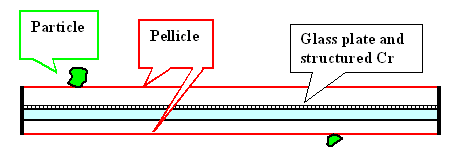 Figura 1. Representação da mascara com película de proteção
mar./2022
Tabelas devem ter legenda e ter sua respectiva chamada no texto
Ex.: A tabela 1 apresenta os comprimentos de onda para varias tecnologias
Tabela 1. Ano de produção, mínima dimensão e comprimento de onda  usado na tecnologia
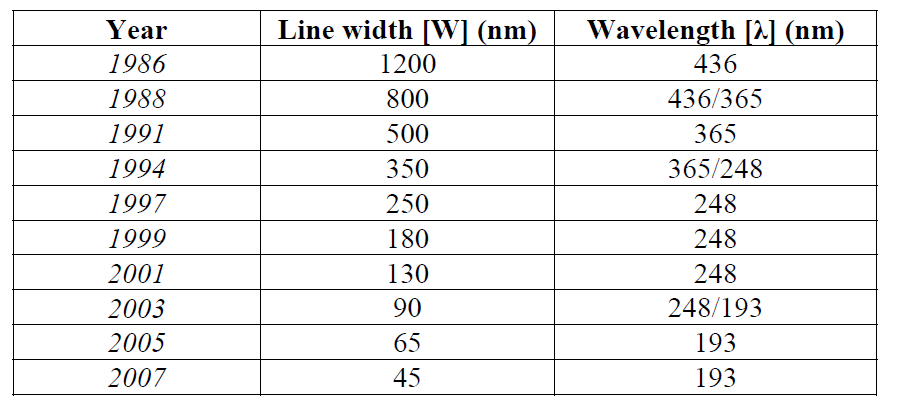 mar./2022
As legendas de gráficos devem informar o que cada eixo tem. Também não se esqueçam de colocar unidades nos eixos
quando apresentar dados numérico, avalie quantos dígitos deve colocar. Por exemplo, tempos de propagação podem ser obtidos por simulação. Um resultado típico fornecido por um simulador é 
Tp = 20,5689435 ps.
Apresentar o resultado, dessa forma não é ser cuidadoso mas sim não ter noção das ordens de grandeza (o atraso esta com precisão de milionésimo de pico segundo!!).
mar./2022